考前作文训练
单击输入您的封面副标题
天津卷
阅读下面的材料，根据要求写作。（60分）
在缤纷的世界中，无论是个人、群体还是国家，都会面对别人对我们的定义。我们要认真对待“被定义”，明辨是非，去芜存真，为自己的提升助力；也要勇于通过“自定义”来塑造自我，彰显风华，用自己的方式前进。以上材料能引发你怎样的联想与思考？请结合你的体验和感悟，写一篇文章。
要求：①自选角度，自拟标题； ②文体不限（诗歌除外），文体特征明显；③不少于800字；④不得抄袭，不得套作。
上海卷（70分）
生活中，人们常用认可度判别事物，区分高下。请写一篇文章，谈谈你对“认可度”的认识和思考。
要求：（1）自拟题目；（2）不少于800字。
北京卷微写作（10分）
从下面三个题目中任选一题，按要求作答。不超过150字。不透露所在区、学校及个人信息。
（1）微信朋友圈有“点赞”功能。有人关注“点赞”数量，有人热衷于给人“点赞”……对“点赞”现象，你有什么看法？请说明你的观点和理由。要求：观点明确，言之有理。
（2）年级准备开展“走进名人故乡”主题研学活动，计划在目的地研学两天，现征询同学们对目的地的建议。你建议去哪里？请说说理由。要求：明确写出名人及其故乡，重点陈述理由，理由合理。
（3）请以“月的独白”为题目，用月亮的口吻，写一首小诗或一段抒情文字。要求：感情真挚，语言生动，有感染力。
北京卷作文（50分）
从下面两个题目中任选一题，按要求作答。不少于700字。将题目写在答题卡上。不透露所在区、学校及个人信息。
（1）几千年来，古老的经典常读常新，杰出的思想常用常新，中华民族的伟大精神亘古常新……很多事物，在时间的淬炼中，愈显活力和价值。请以“历久弥新”为题目，写一篇议论文。要求：论点明确，论据充分，论证合理；语言流畅，书写清晰。
（2）个人成长需要打开视野，人际交往需要打开心扉，科技创新需要打开思路……打开，发现新的自己；打开，带来新的气象。每一次“打开”，都有一段故事。请以“打开”为题目，写一篇记叙文。要求：思想健康；内容充实、合理，有细节描写；语言流畅，书写清晰。
新课标II卷试题内容：
阅读下面的材料，根据要求写作。（60分）
本试卷现代文阅读I提到，长久以来，人们只能看到月球固定朝向地球的一面，“嫦娥四号”探月任务揭开了月背的神秘面纱；随着“天问一号”飞离地球，航天人的目光又投向遥远的深空……正如人类的太空之旅，我们每个人也都在不断抵达未知之境。这引发了你怎样的联想与思考？请写一篇文章。
要求：选准角度，确定立意，明确文体，自拟标题；不要套作，不得抄袭；不得泄露个人信息；不少于800字。
全国甲卷试题内容：
阅读下面的材料，根据要求写作。（60分）
每个人都要学习与他人相处。有时，我们为避免冲突而不愿表达自己的想法。其实，坦诚交流才有可能迎来真正的相遇。这引发了你怎样的联想和思考？请写一篇文章。
要求：选准角度，确定立意，明确文体，自拟标题；不要套作，不得抄袭；不得泄露个人信息；不少于800字。
新课标I卷
阅读下面的材料，根据要求写作。(60分)
好的故事，可以帮我们更好地表达和沟通可以触动心灵、启迪智慧;好的故事，可以改变一个人的命运，可以展现一个民族的形象..…….故事是有力量的。
以上材料引发了你怎样的联想和思考?请写一篇文章。
要求:选准角度，确定立意，明确文体，自拟标题;不要套作，不得抄袭;不得泄露个人信息，不少于800字，
新课标II卷
阅读下面的材料，根据要求写作。，(60分)
本试券语言文字运用II提到的“安静一下不被打扰”的想法，在当代青少年中也不鲜见。青少年在学习、生活中，有时希望有一个自己的空间，放松，沉淀，成长。
请结合以上材料写一篇文章
要求:选准角度，确定立意，明确文体，自拟标题;不要套作，不得抄袭，不得泄露个人信息，不少于800字.
全国乙卷
阅读下面的材料，根据要求写作。(60分)
吹灭别人的灯，并不会让自己更加光明;阻挡别人的路，也不会让自己行得更远。
“一花独放不是春，百花齐放春满园。”如果世界上只有一种花朵，就算这种花朵再美，那也是单调的。
以上两则材料出自习近平总书记的讲话，以生动形象的语言说出了普遍的道理。请据此写一篇文章，体现你的认识与思考。
要求:选准角度，确定立意，明确文体，自拟标题，不要套作，不得抄袭;不得泄露个人信息;不少于800字
全国甲卷
阅读下面的材料，根据要求写作。(60分)
人们因技术发展得以更好地掌控时间，但也有人因此成了时间的仆人。
这句话引发了你怎样的联想与思考?请写一篇文章。
要求:选准角度，确定立意，明确文体，自拟标题，不要套作，不得抄袭;不得泄露个人信息;不少于800字。
北京卷微写作(10分)
从下面三个题目中任选一题，按要求作答。不超过150字。不透露所在区、学校及个人信息。
(1)近年来，微信公众号成为信息传播的一种重要媒介。班级准备创建自己的公众号，但对是否需要创建，同学们意见不一。请说明你的观点和理由。要求:理由充分，条理清晰。
(2)文学社社刊拟开设“花开纸上”读书专栏。请你从经典的文学作品中选一个与花卉有关的场景，从自己的感受出发，写一段短评。要求:写出作品名，符合作品内容;条理清晰，语言简洁。
(3)请以“心跳得那么快”为开头，写一首小诗或一段抒情文字。题目自拟。要求:感情真挚，语言生动，有感染力。
北京卷作文(50分)
从下面两个题目中任选一题，按要求作答。不少于700字。将题目写在签题卡上。不透露所在区、学校及个人信息。
(1)“续航”一词，原指连续航行，今天在使用中被赋予了新的含义，如为青春续航、科技为经济发展续航等。
请以“续航”为题目，写一篇议论文。
要求:论点明确，论据充实，论证合理;语言流畅，书写清晰。
(2)舞台上，戏曲演员有登场亮相的瞬间。生活中也有许多亮相时刻:国旗下的讲话，研学成果的汇报，新产品的发布.....每一次亮相，都受到众人关注:每一次亮相，也会有一段故事
请以“亮相”为题目，写一篇记叙文。
要求:思想健康，内容充实、合理，有细节描写;语言流畅，书写清晰。
天津卷
阅读下面的材料，根据要求写作。(60分
与有肝胆人共事
从无字句处读书
一代人有一代人的使命与挑战，一代人有一代人的责任和担当。一个世纪前，在津求学的青年周恩来撰写了这副对联，在交友处事与读书求知方面警勉自己
品读此联，你有怎样的联想和思考?请任选角度，结合自己的体验与感悟，写一篇文章。
要求:①自拟标题;2)文体不限(诗歌除外)，文体特征明显;③不少于800字;④不得抄袭，不得套作。
全国甲卷
阅读下面的材料，根据要求写作。（60分）
《红楼梦》写到“大观园试才题对额”时有一个情节，为元妃（贾元春）省亲修建的大观园竣工后，众人给园中桥上亭子的匾额题名。有人主张从欧阳修《醉翁亭记》“有亭翼然”一句中，取“翼然”二字；贾政认为“此亭压水而成”，题名“还须偏于水”，主张从“泻出于两峰之间”中拈出一个“泻”字，有人即附和题为“泻玉”；贾宝玉则觉得用“沁芳”更为新雅，贾政点头默许。“沁芳”二字，点出了花木映水的佳境，不落俗套；也契合元妃省亲之事，蕴藉含蓄，思虑周全。 以上材料中，众人给匾额题名，或直接移用，或借鉴化用，或根据情境独创，产生了不同的艺术效果。这个现象也能在更广泛的领域给人以启示，引发深入思考。请你结合自己的学习和生活经验，写一篇文章。
 要求：选准角度，确定立意，明确文体，自拟标题；不要套作，不得抄袭；不得泄露个人信息；不少于800字。
全国乙卷
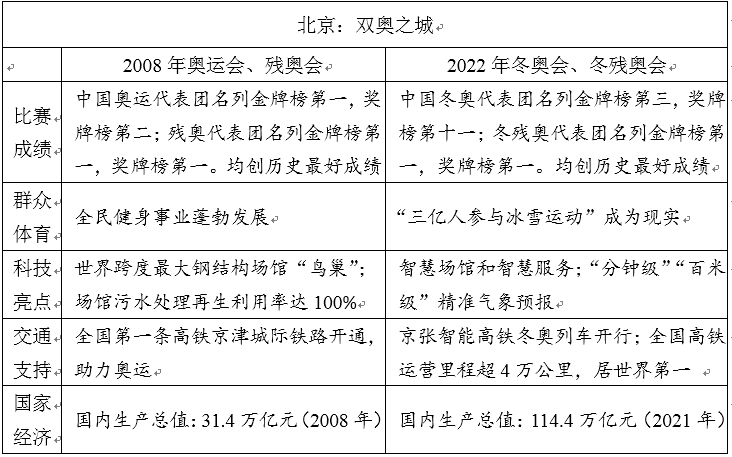 阅读下面的材料，根据要求写作。（60分）







双奥之城，闪耀世界。两次奥运会，都显示了中国体育发展的新高度，展示了中国综合国力的跨越式发展，也见证了你从懵懂儿童向有为青年的跨越。亲历其中，你能感受到体育的荣耀和国家的强盛；未来前行，你将融入民族复兴的澎湃春潮。卓越永无止境，跨越永不停歇。 请结合以上材料，以“跨越，再跨越”为主题写一篇文章，体现你的感受与思考。 要求：选准角度，确定立意，明确文体，自拟标题；不要套作，不得抄袭；不得泄露个人信息；不少于800字。
新高考Ⅱ卷 试题内容：
23．阅读下面的材料，根据要求写作。（60分）
中国共产主义青年团成立100周年之际，中央广播电视总台推出微纪录片，介绍一组在不同行业奋发有为的人物。他们选择了自己热爱的行业，也选择了事业创新发展的方向，展示出开启未来的力量。有位科学家强调，实现北斗导航系统服务于各行各业，“需要新方法、新思维、新知识”。她致力于科技攻关，还从事科普教育，培育青少年的科学素养。有位摄影家认为，“真正属于我们的东西，是民族的，血脉的，永不过时”。他选择了从民族传统中汲取养分，通过照片增强年轻人对中国文化的认同。有位建筑家主张，要改变“千城一面”的模式，必须赋予建筑以理想和精神。他一直努力建造“再过几代人仍然感觉美好”的建筑作品。 复兴中学团委将组织以“选择·创造·未来”为主题的征文活动，请结合以上材料写一篇文章，体现你的认识与思考。
 要求：选准角度，确定立意，明确文体，自拟标题；不要套作，不得抄袭；不得泄露个人信息；不少于800字。
北京卷微写作（10分）
从下面三个题目中任选一题，按要求作答。不超过150字。（1）校学生会成立新社团“悦读会”，要拟一则招新启事。请你围绕“阅读带来审美愉悦”这一宗旨，为启事写一段话。 要求：语言简练，有吸引力。 
（2）核酸检测排队时需要两米安全距离，一些社区为两米间隔线设置了安全贴心、形式多样的标志，有的是撑起的晴雨伞，有的是贴在地上的古诗词图片。请你选择一个检测点，依据其环境特点，设计两米间隔线标志，并写出设计理由。 要求：语言简明，条理清晰。 
（3）请以“像一道闪电”为题目，写一段抒情文字或一首小诗。 要求：感情真挚，语言生动，有感染力。
北京卷
从下面两个题目中任选一题，按要求作答。不少于700字。将题目写在答题卡上。
（1）古人说，“学不可以已”，重视学习是中华民族的优良传统。在当代中国，人们对学习的理解与古人有相同之处，也有不一样的地方。 请以“学习今说”为题目，写一篇议论文。可以从学习的目的、价值、内容、方法、途径、评价标准等方面，任选角度谈你的思考。 
要求：论点明确，论据充实，论证合理；语言流畅，书写清晰。 
（2）网络时代、疫情期间，很多活动转向“线上”，你一定有不少关于“在线”的经历、见闻和感受。 请以“在线”为题目，写一篇记叙文。
 要求：思想健康；内容合理、充实，有细节描写；语言流畅，书写清晰。
天津卷
阅读下面的材料，根据要求写作。（60分）
烟火气是家人团坐，灯火可亲；烟火气是国泰民丰，岁月安好；烟火气是温情，是祥和，需要珍惜和守护，也需要奉献和担当。寻常烟火，就是最美的风景。 你对这段话有怎样的思考和感悟？请结合自身体验，写一篇文章。 
要求：①自选角度，自拟标题； ②文体不限（诗歌除外），文体特征明显； ③不少于800字； ④不得抄袭，不得套作。
浙江卷
阅读下面文字，根据要求作文。（60分）近年来，浙江省着力强化创新驱动，深入实施人才强省、创新强省首位战略，深入实施“鲲鹏行动”“高层次人才特殊支持计划”等人才工程，全省高质量发展水平持续提升。新时代浙江青年，在各行各业、不同领域开拓创新。如95后姑娘徐枫灿，在空军航空大学刻苦训练、满分通过考核，成为我国陆军首位初放单飞的女飞行员；90后青年工人杨杰，从一名普通的学徒工成长为“浙江工匠”，获得浙江省劳动模范称号；之江实验室智能超算研究中心团队，35岁以下成员占比近九成，勇闯国内智能超算领域“无人区”，斩获超算应用领域的国际最高奖项——戈登贝尔奖…… 以上材料对你未来发展有什么启示？请写一篇文章。 【注意】①角度自选，立意自定，题目自拟。②明确文体，不得写成诗歌。③不得少于800字。④不得抄袭、套作。